PDO Incident First Alert
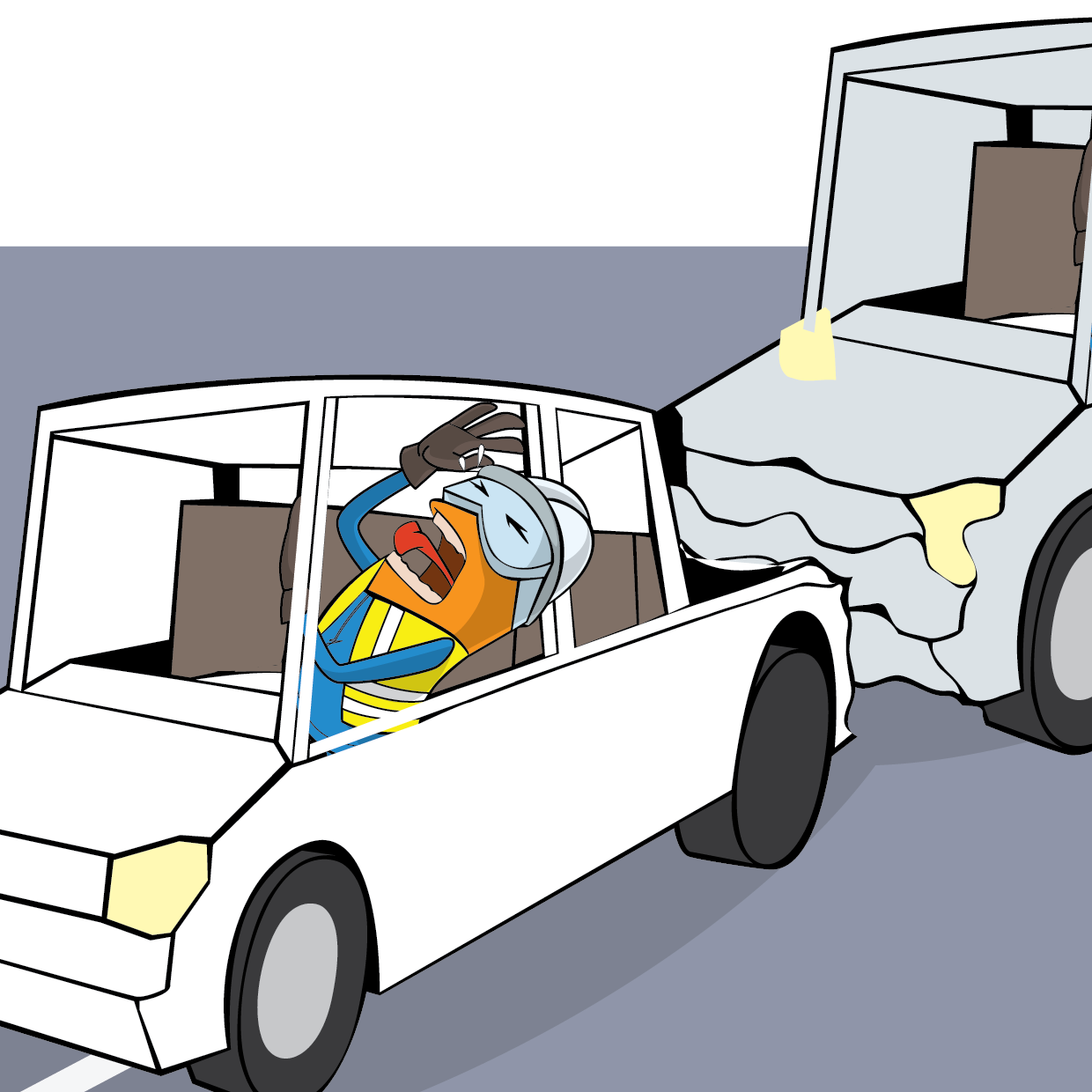 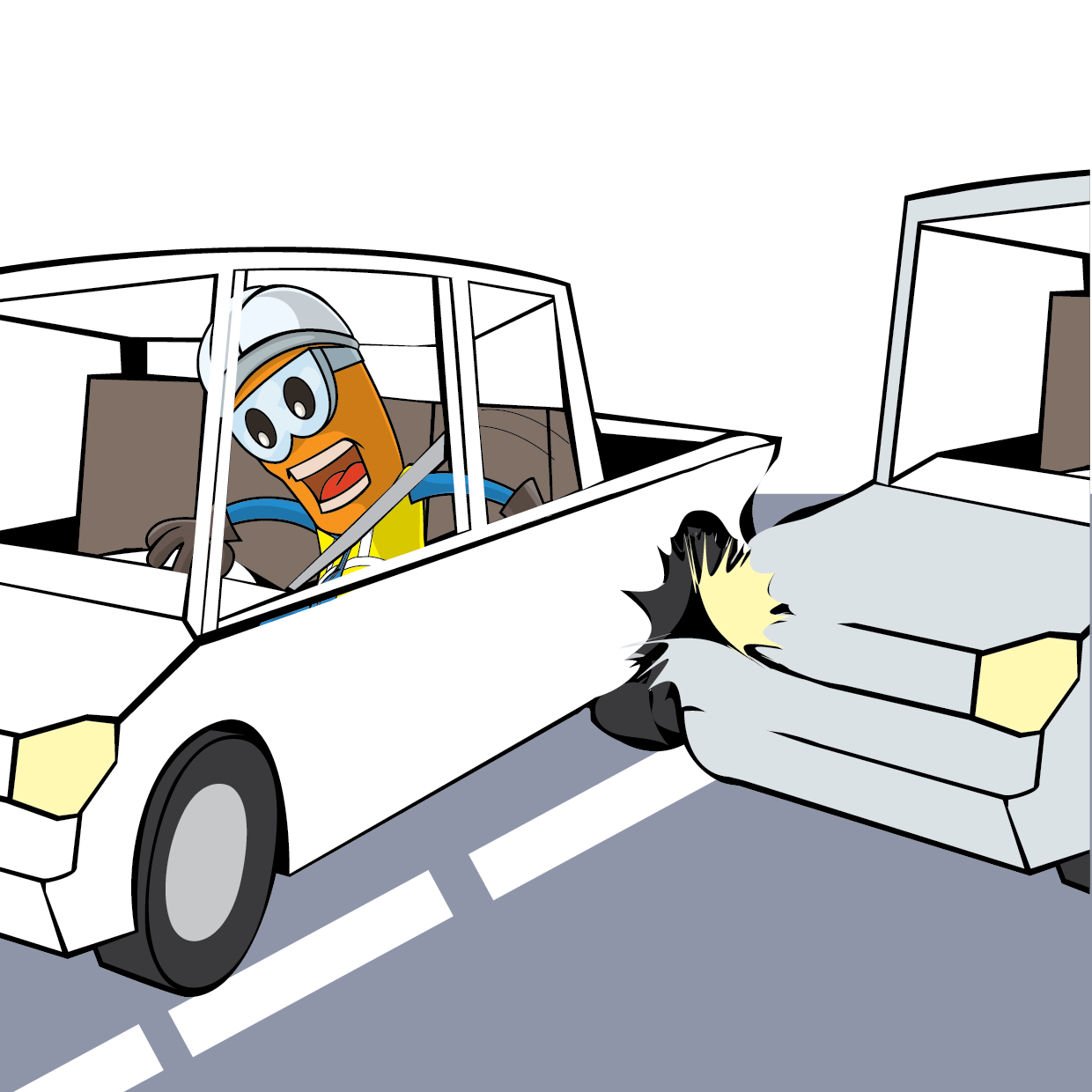 Target Audience
Construction, Operations, Logistics, Engineering , Exploration  & Drilling
What happened
While traveling on a graded road from Qarn Alam to Ghubar Station the house keeping supervisor (driver) and the cleaner passed over a sand dune and due to jerk movement of the vehicle the driver experienced a back pain.
Mr. Musleh asks the questions of can it happen to you?
Do you ensure you follow graded road defensive driving techniques?
Do you ensure you receive adequate information about the road conditions from the Journey Manager prior to starting your journey?
Do you ensure to follow the speed limits on graded roads?
Do you pay attention to road hazards and drive accordingly?
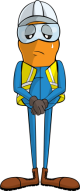 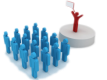 Please disseminate this LTI notification to your teams and use it in your tool box talks and HSE meetings and notice boards.
V 1 (2020)